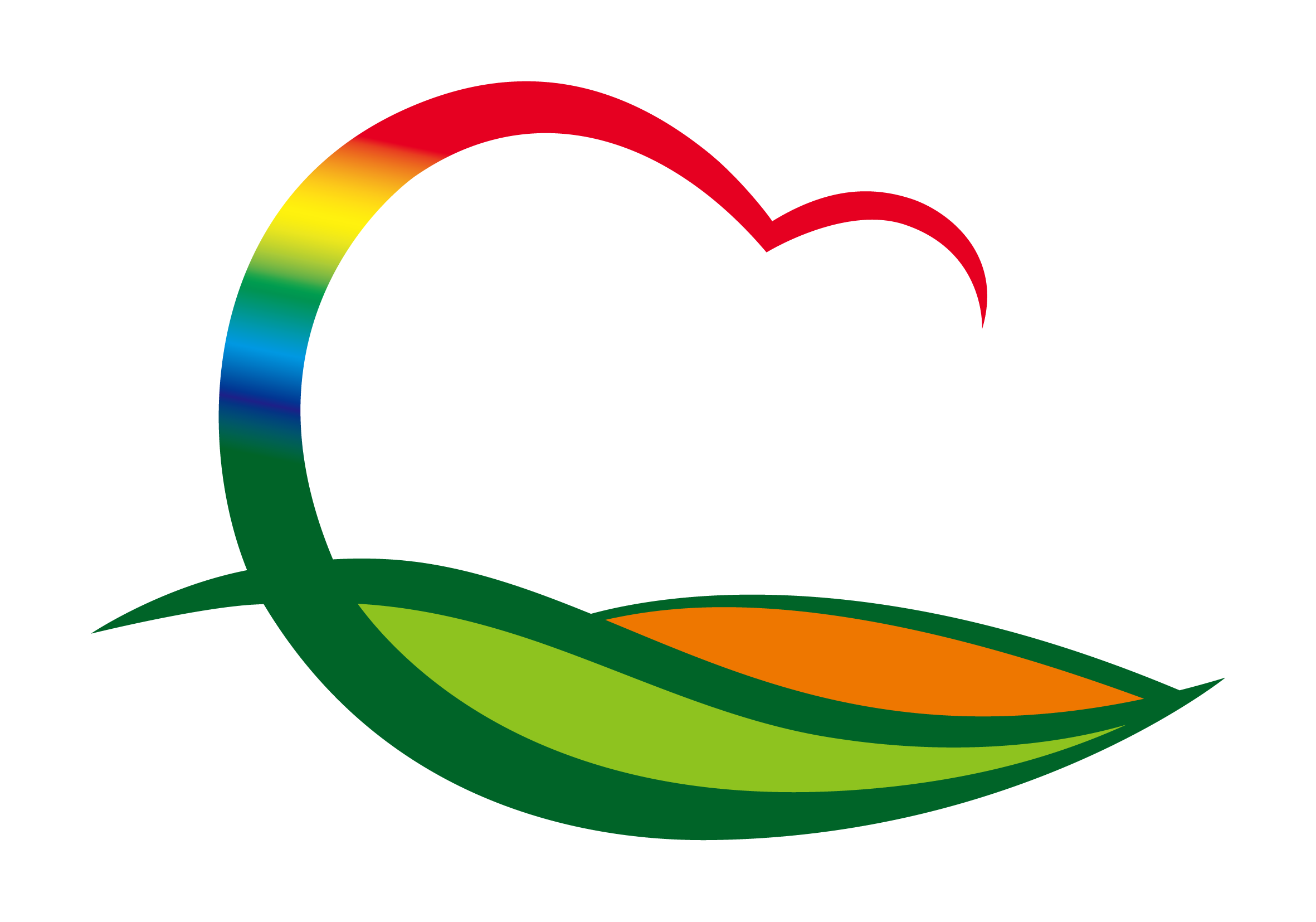 재    무    과
(2023. 1. 16. ~ 1. 29.)
1. 자동차세 선납 신청·납부
과세대상 : 1.1. 현재 자동차등록원부에 등록자 자동차
신청·납부 기간 : 1. 1. ~ 1. 31.
부과금액 : 11,297건/ 2,209백만 원
2. 정기분 등록면허세 부과
납세의무자 : 23. 1. 1. 현재 각종 면허를 보유한 자
부 과 금 액 : 6,084건/ 125백만 원
납         기 : 1. 16. ~ 1.  31.
3. 공사(용역) 전자입찰 및 수의계약
입      찰 : 31건[영동군민운동장 판독실설치공사 외30건]/ 860백만 원
수의계약 : 36건[영동군민운동장판독실설치 전기공사 외35건]/ 670백만 원